Ich will
Klasse 6 (Jahre 2)
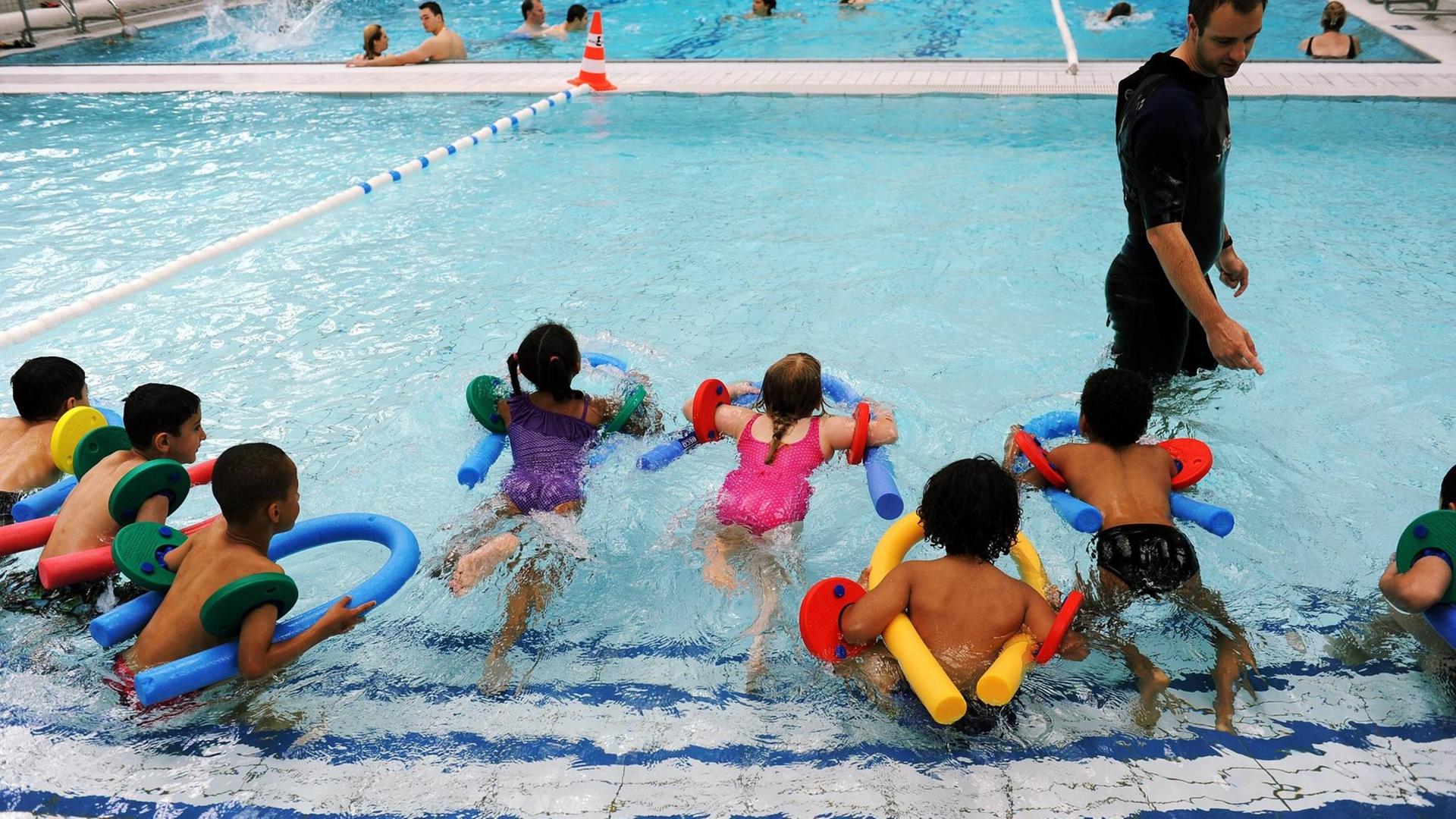 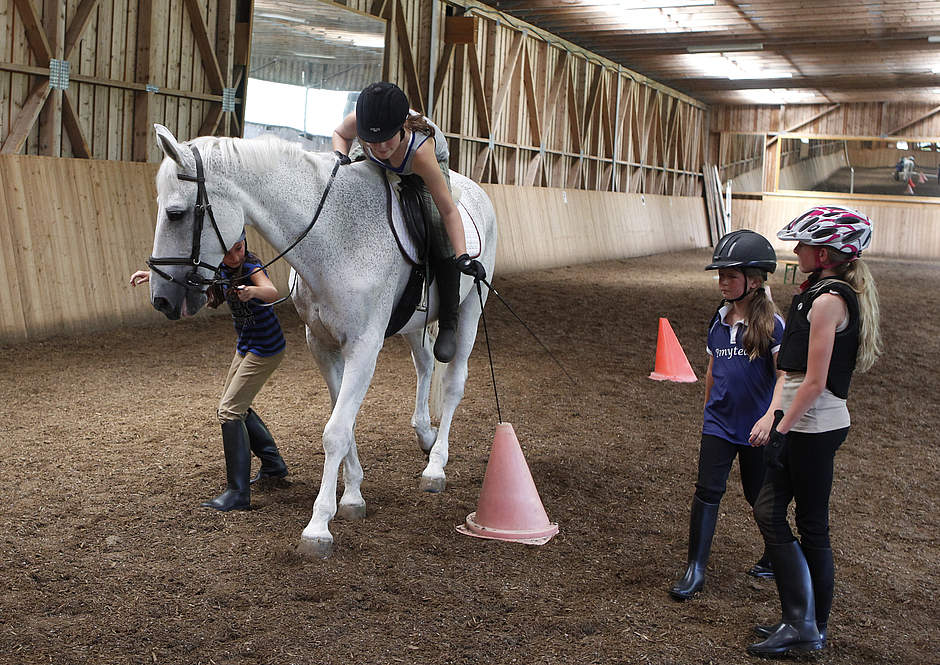 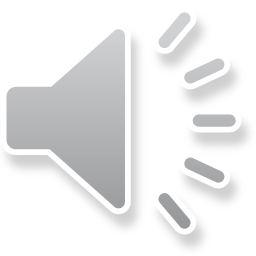 Reitkurs
einen Reitkurs besuchen
Schwimmkurs
einen Schwimmkurs besuchen
Surfkurs
einen Surfkurs besuchen
Tenniskurs
einen Tenniskurs besuchen
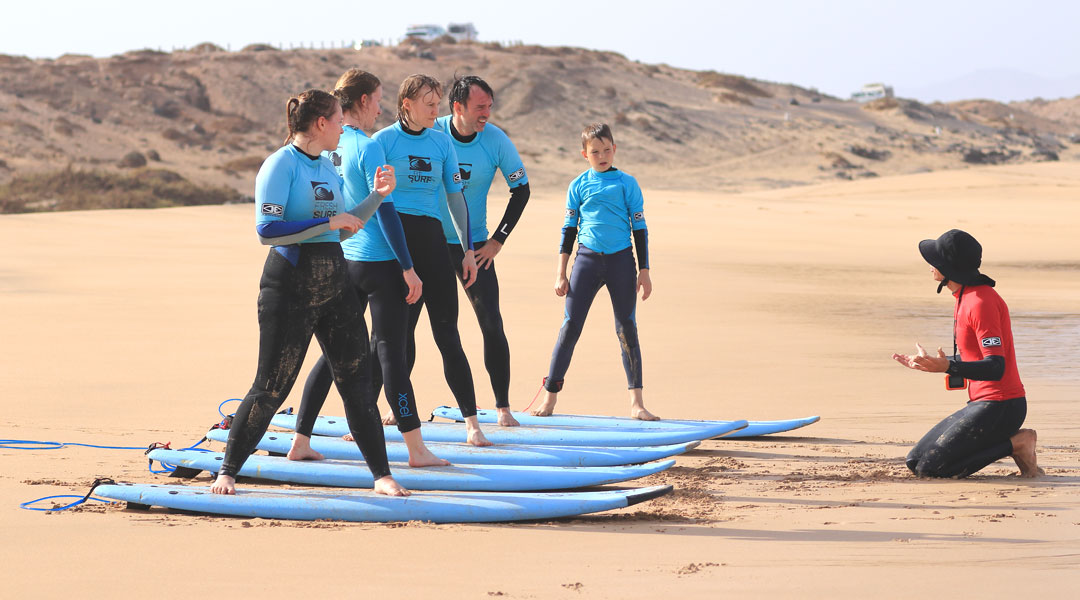 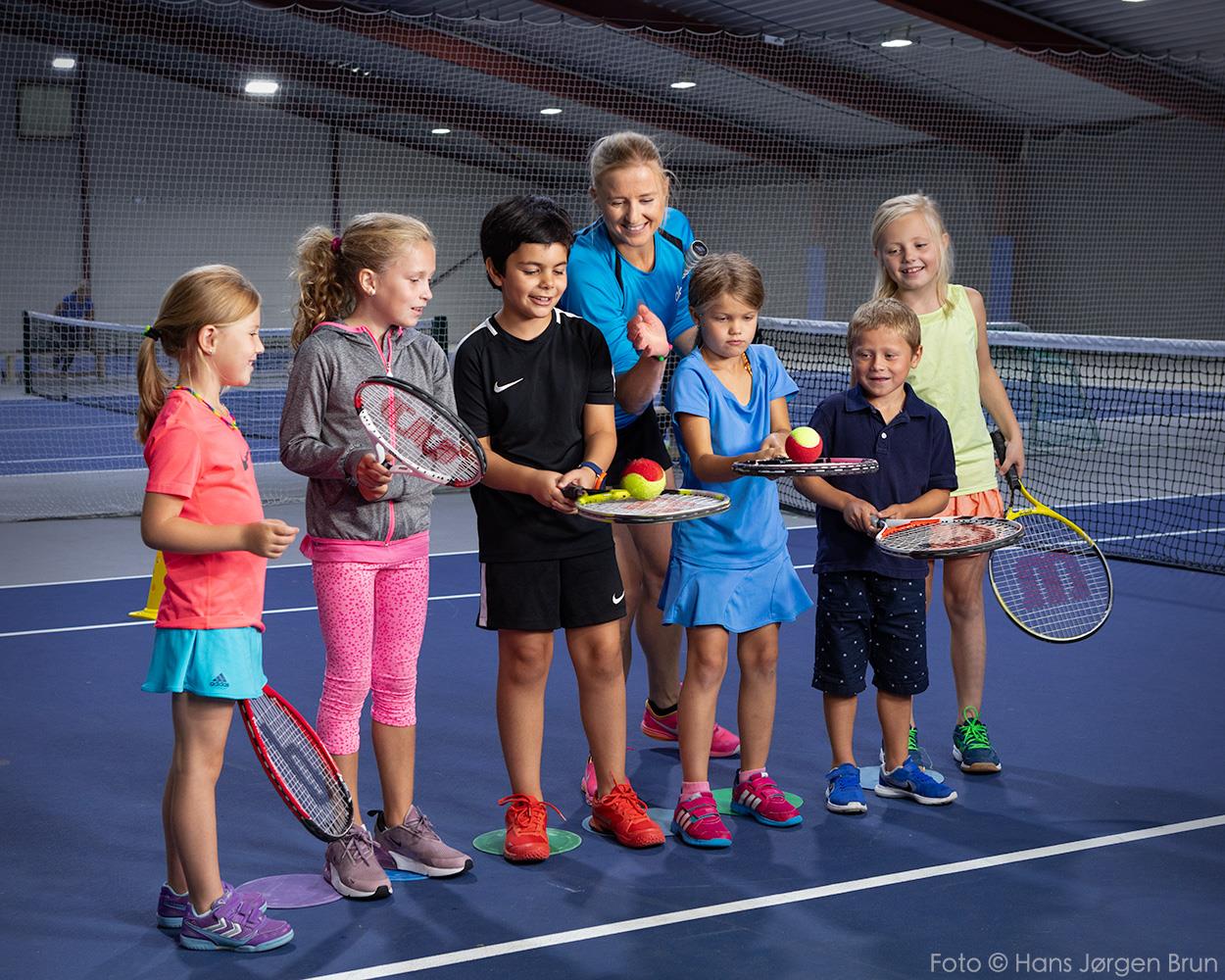 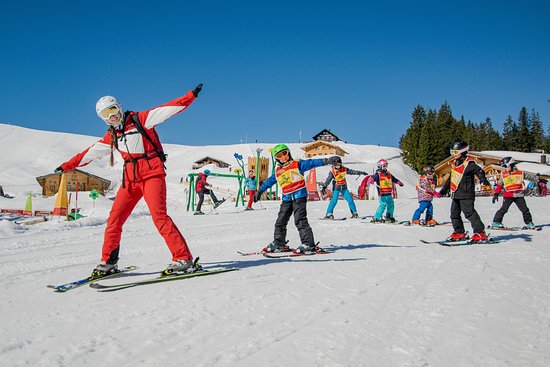 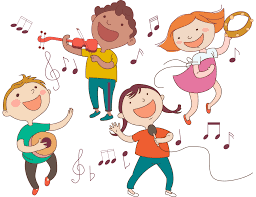 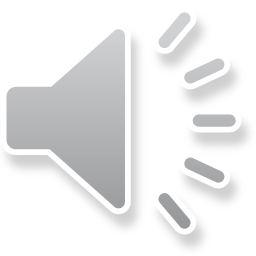 Musikkurs
einen Musikkurs besuchen
Skikurs
einen Skikurs besuchen
Sprachkurs
einen Sprachkurs besuchen
Kletterkurs
einen Kletterkurs besuchen
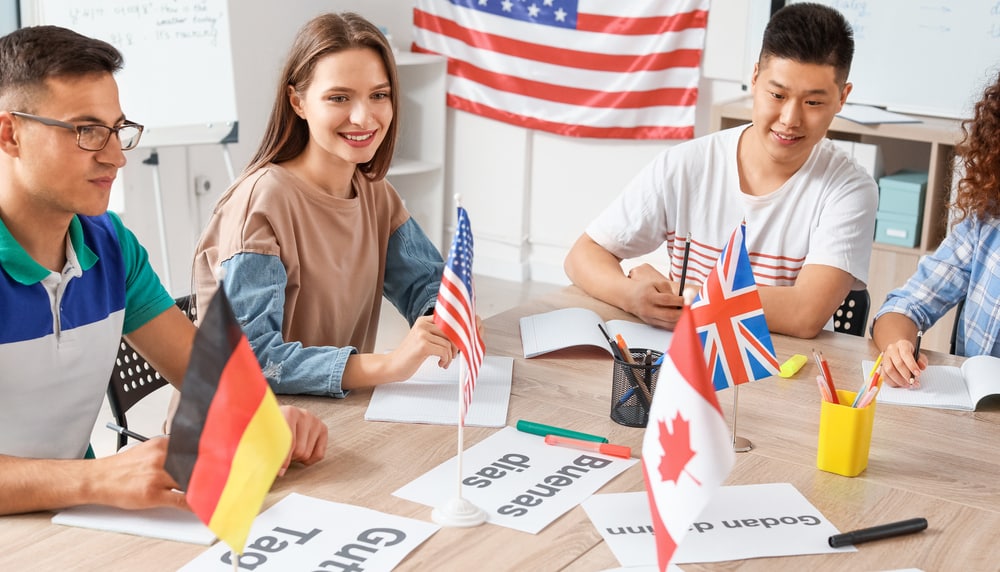 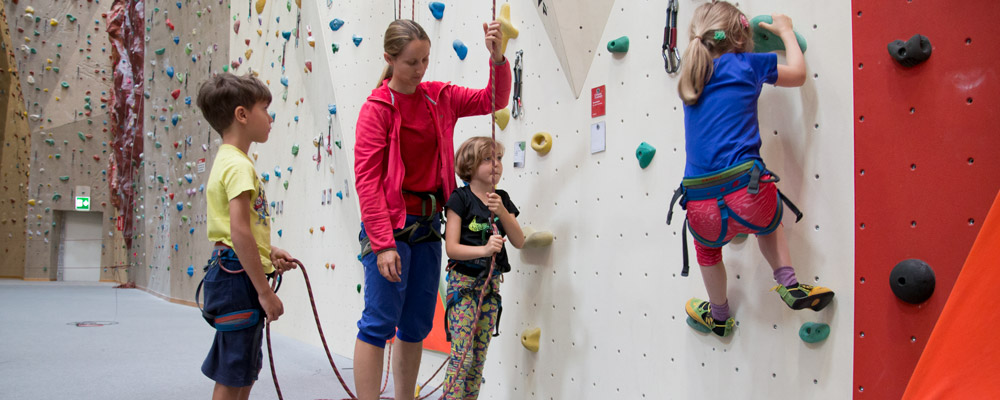